S1 History
Based mainly in the Millennium Wing
Ms Watterson
Mrs Maciver
Mr Clow
Mr McMordie
Miss Wylie
Mr Hattie
S1 Social Subject Faculty
1 period History
1 period Geography
1 period Modern Studies
1 period Social Subjects = Crime and Punishment
Crime and Punishment
Our Challenge – many feeder primaries
Who is this?
What is happening here?
S1 History Mysteries
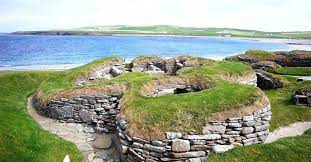 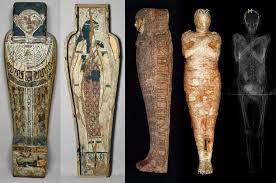 Types of Evidence and Chronology
Skara Brae
Egyptian Mummies and King Tut
Tolland Man
Pompei
WWII  the Enigma Machine
The Assassination of JFK 
Investigate and present a history mystery of your choice
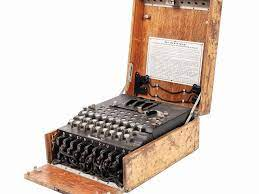 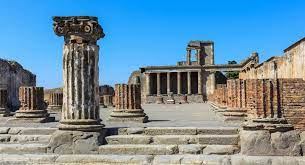 History Lessons – PHS Learning Structure
Daily Review – Pair and share; mini whiteboards; Kahoot!
Starters -
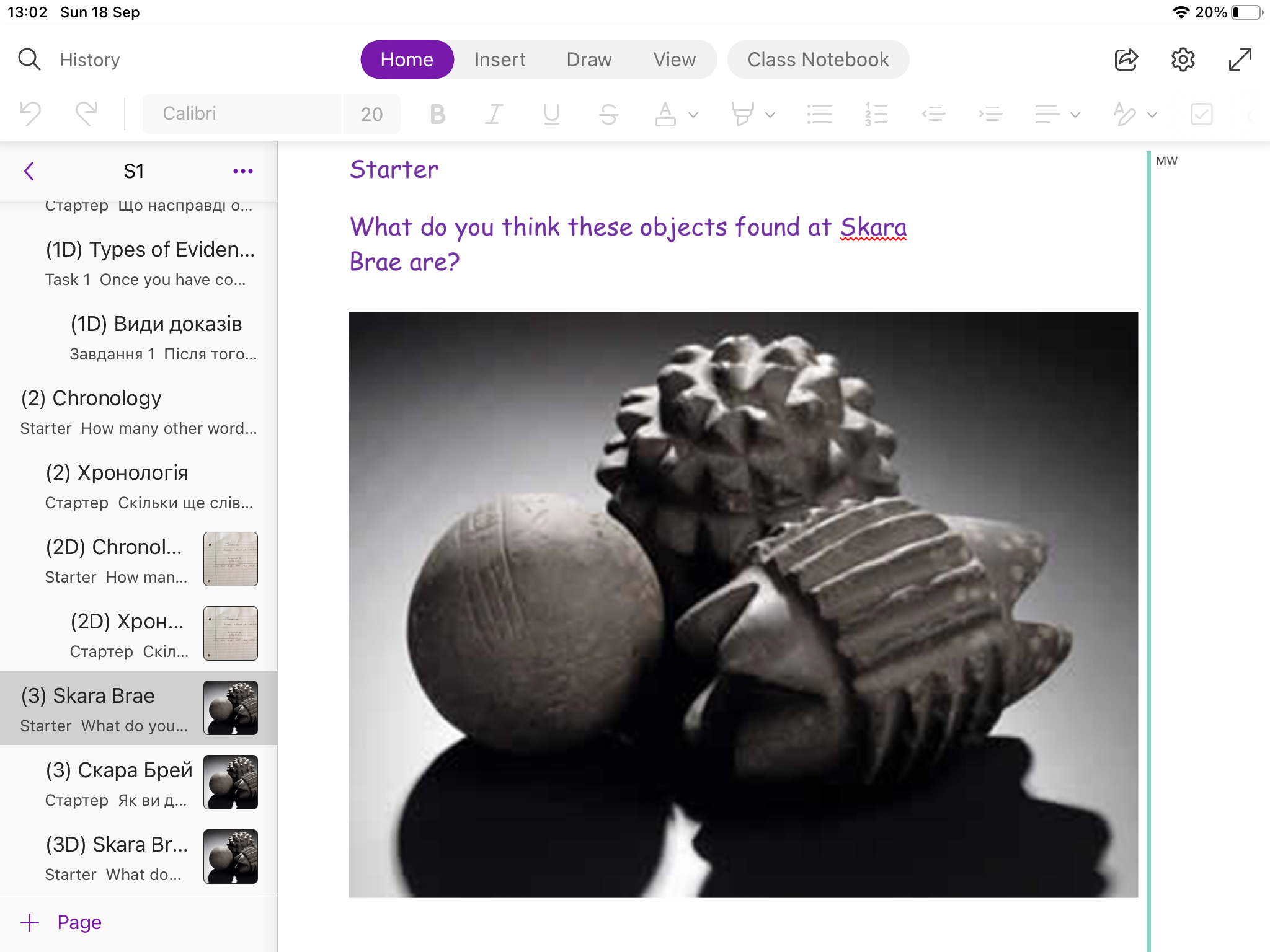 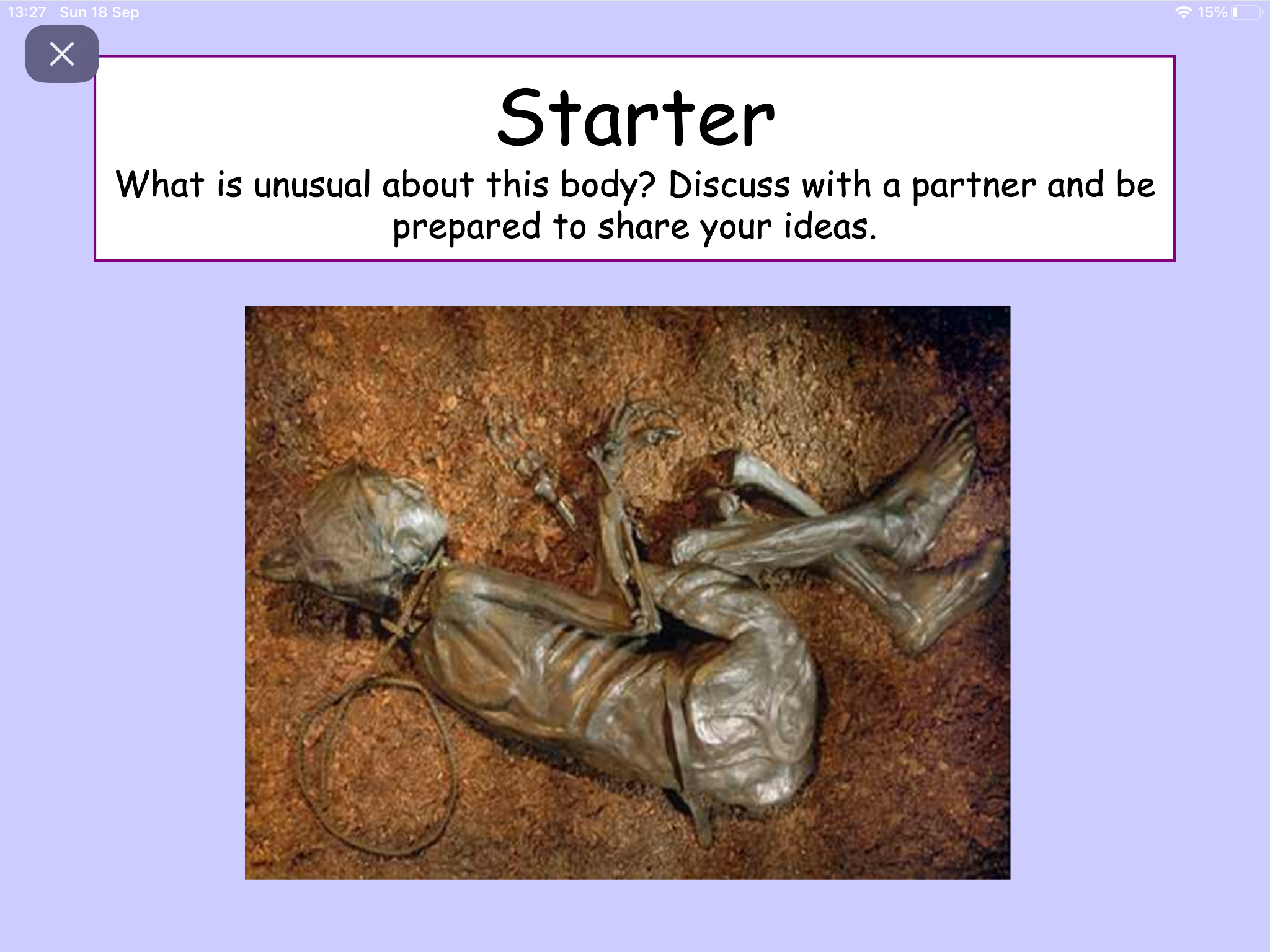 History Lesson Cont.
Learning Intentions/ Success Criteria
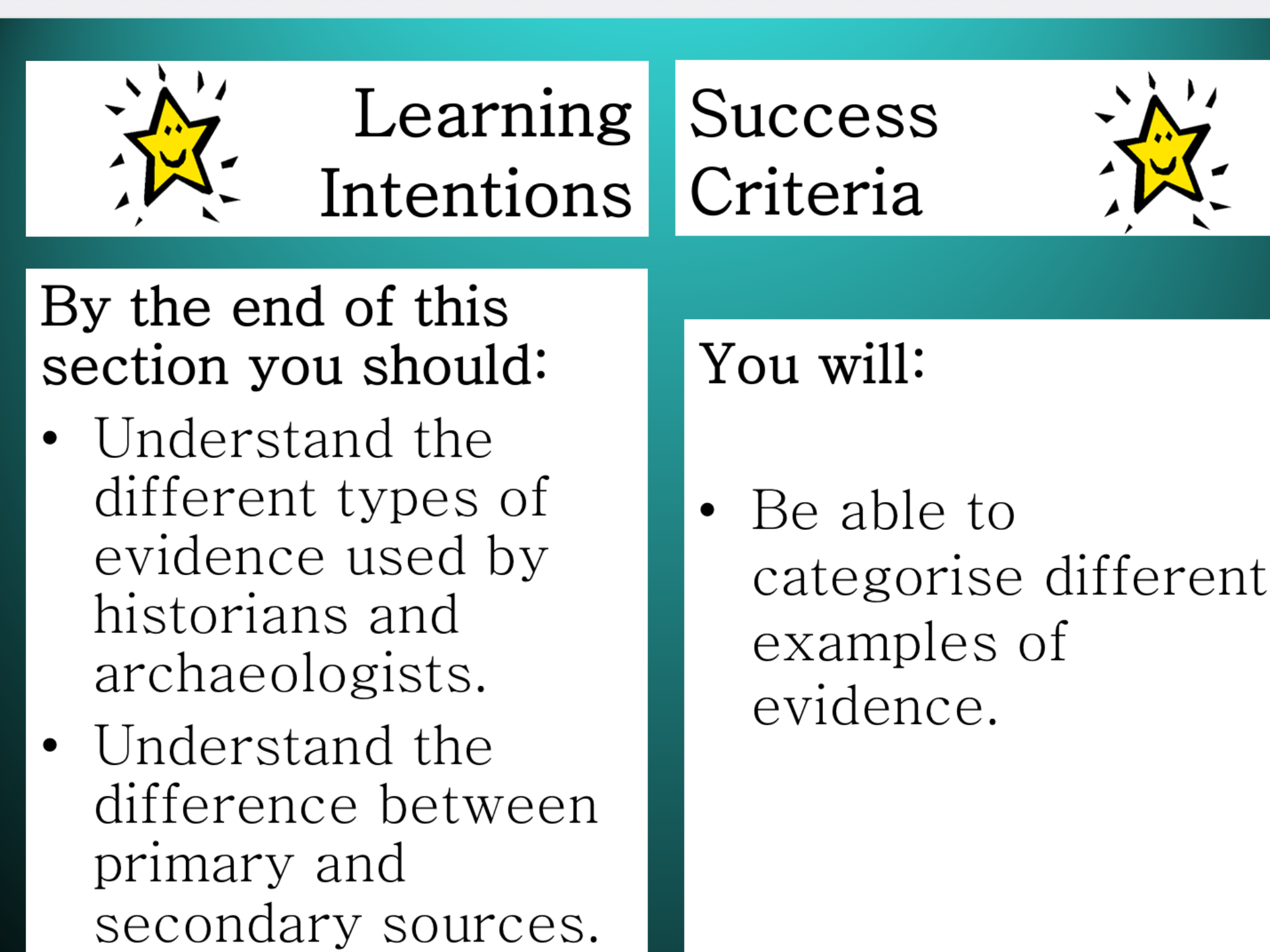 New Information – teacher exposition with PowerPoint/ video clips
Practice and Prove it!
Paperless Dept – One Note is the jotter
Assessment
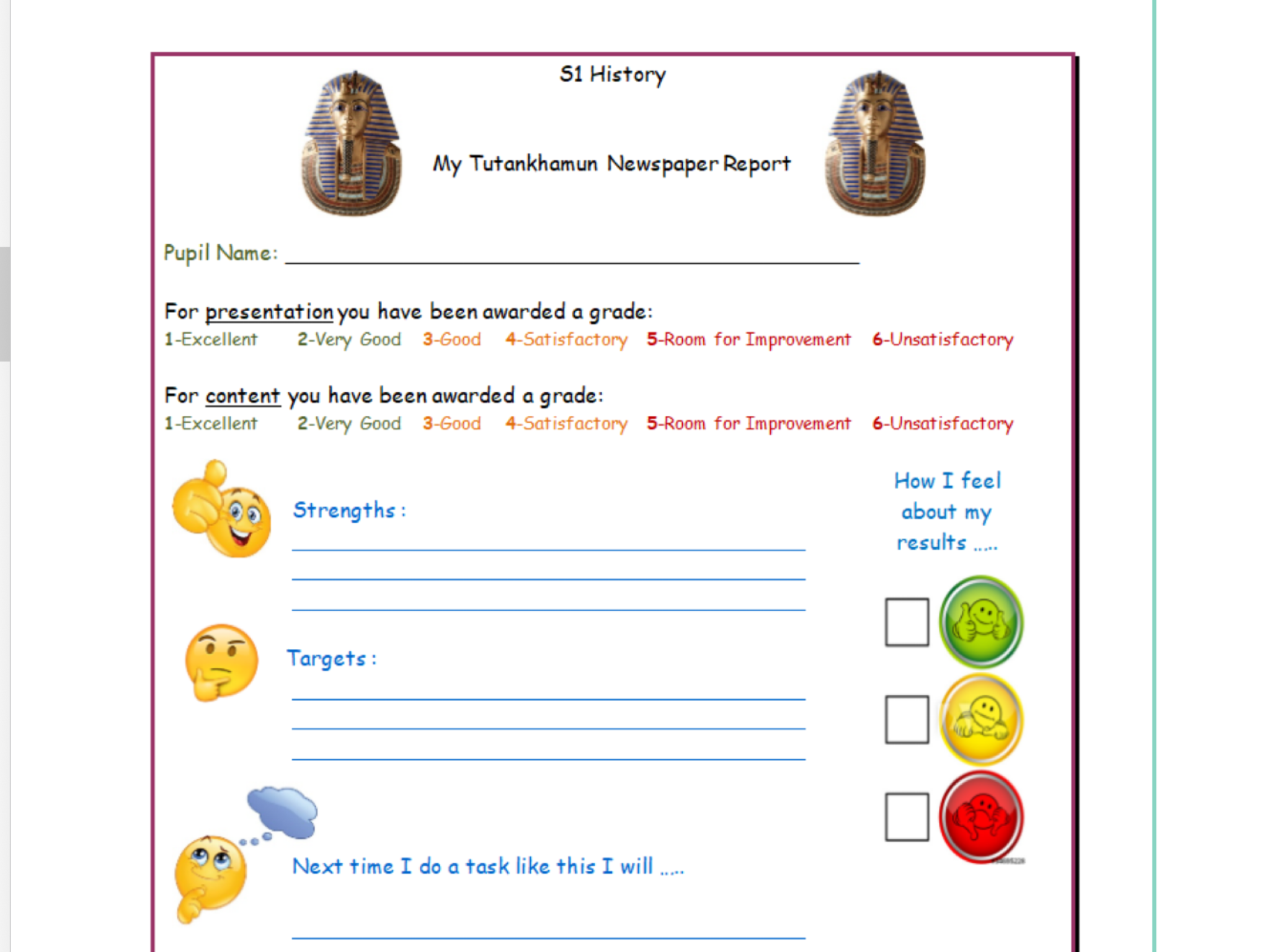 Continuous Assessment 
King Tut Newspaper Report
Formal assessment
Differentiation
We should be aware of any learning issues
All lessons have a differentiated version
All lessons have a Ukrainian translation
King Tut Assessment – newspaper article – differentiated version
Use of immersive reader and speech to text tools
What do last year’s S1 think?